Full calculation of radiative equilibrium
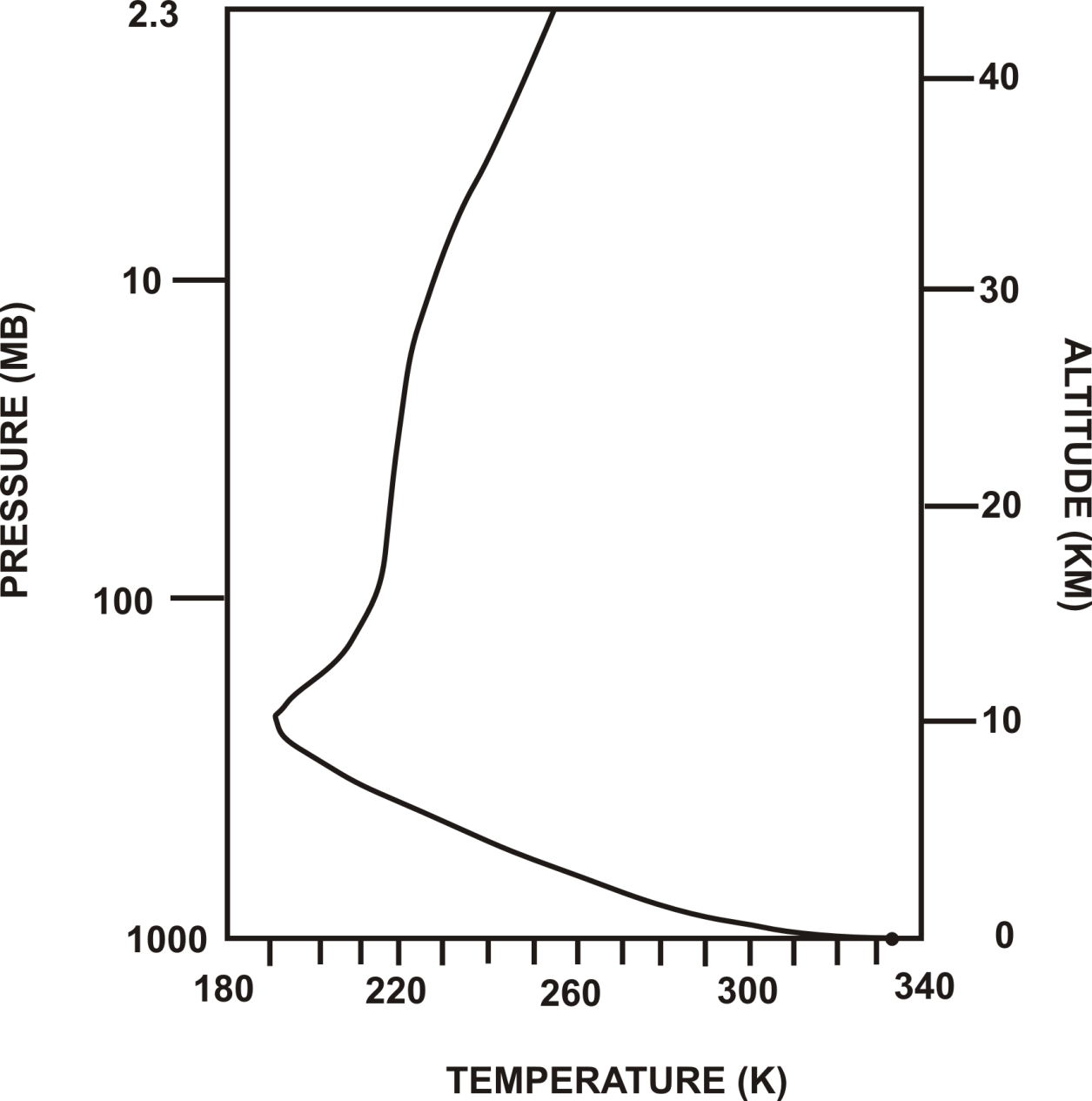 Problems with radiative equilibrium solution
Too hot at and near surface

Too cold at and near tropopause

Lapse rate of temperature too large in the troposphere

(But stratosphere temperature close to observed)
Missing ingredient: Convection
As important as radiation in transporting enthalpy in the vertical

Also controls distribution of water vapor and clouds, the two most important constituents in radiative transfer
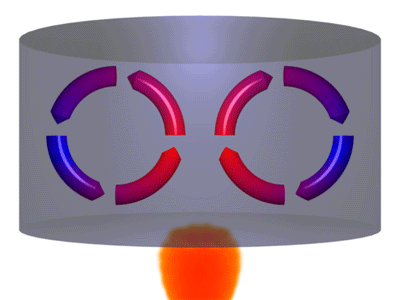 When is a fluid unstable to convection?
Stability

 Pressure and hydrostatic equilibrium

 Buoyancy
Stability
Hydrostatic equilibrium
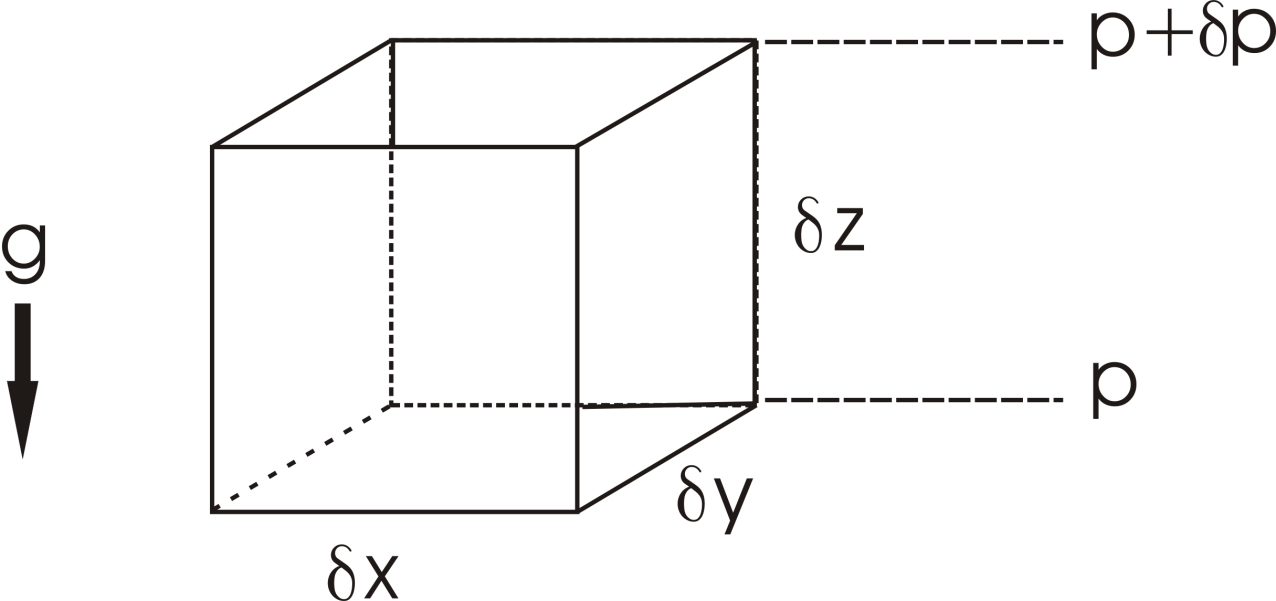 Hydrostatic equilibrium
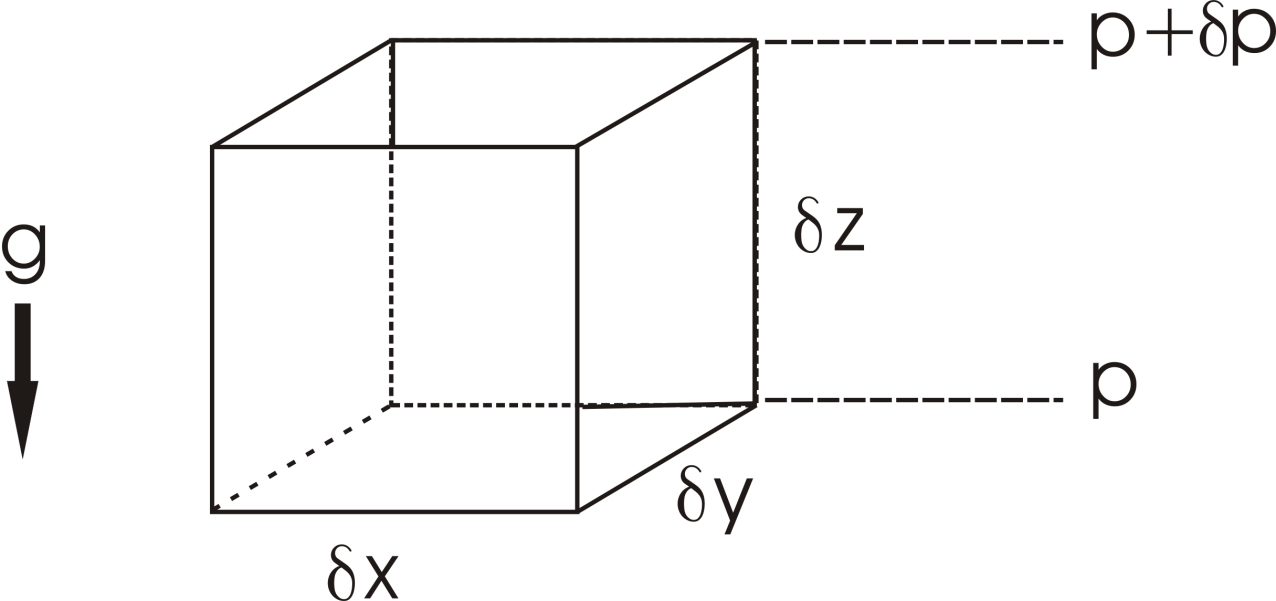 Hydrostatic equilibrium
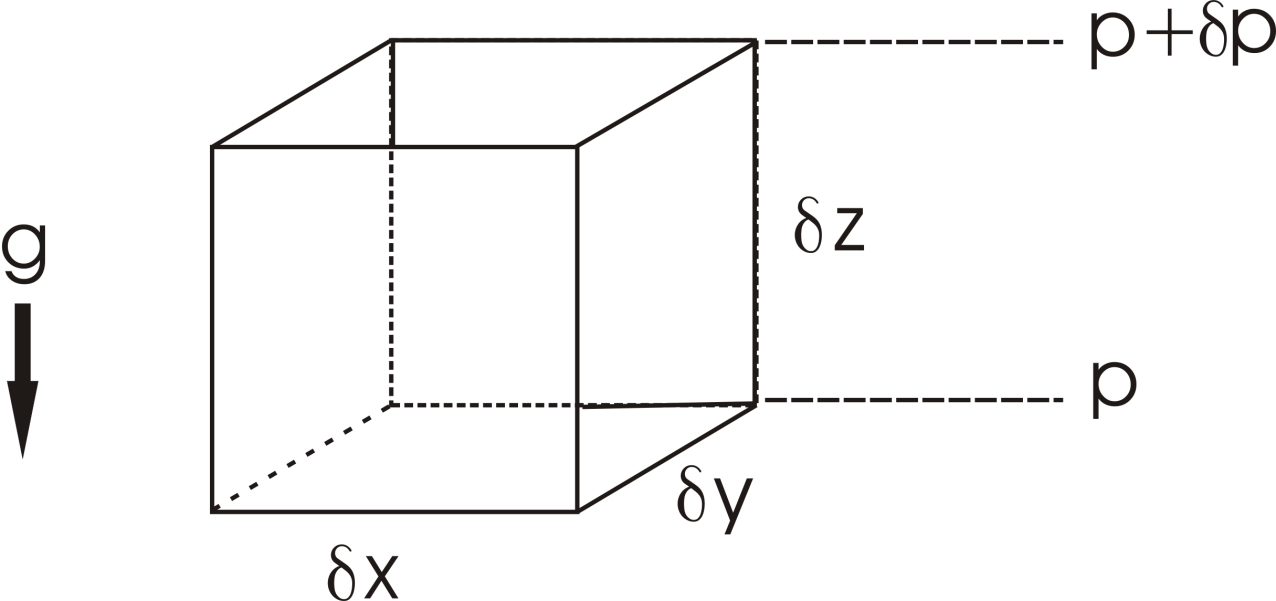 Hydrostatic equilibrium
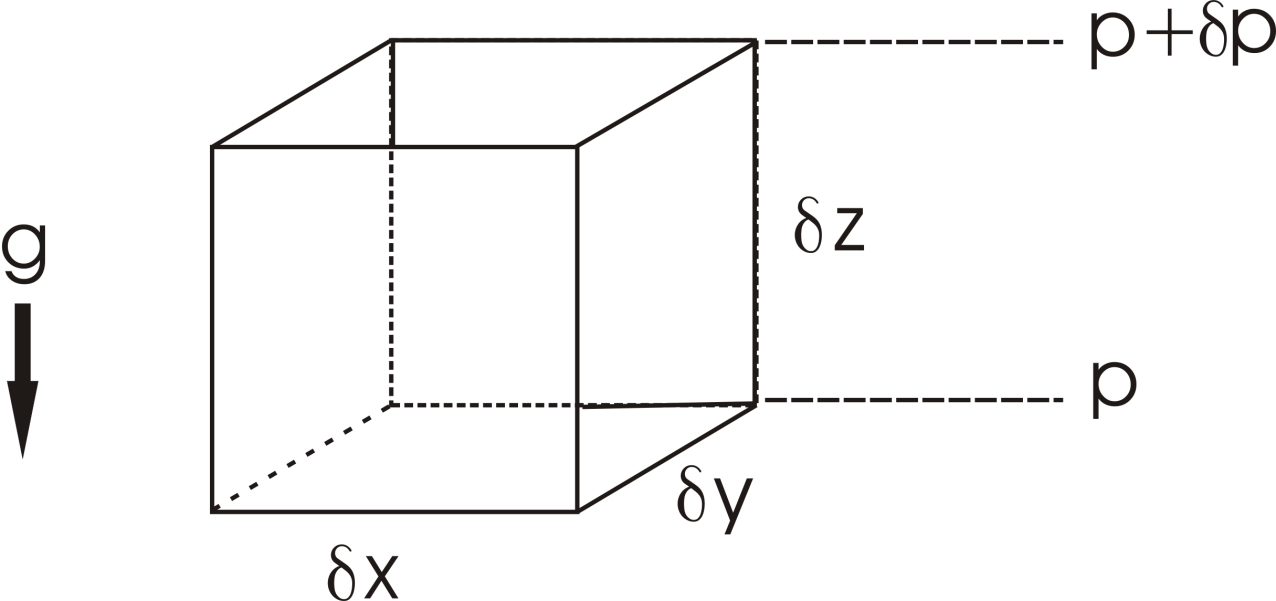 Hydrostatic equilibrium
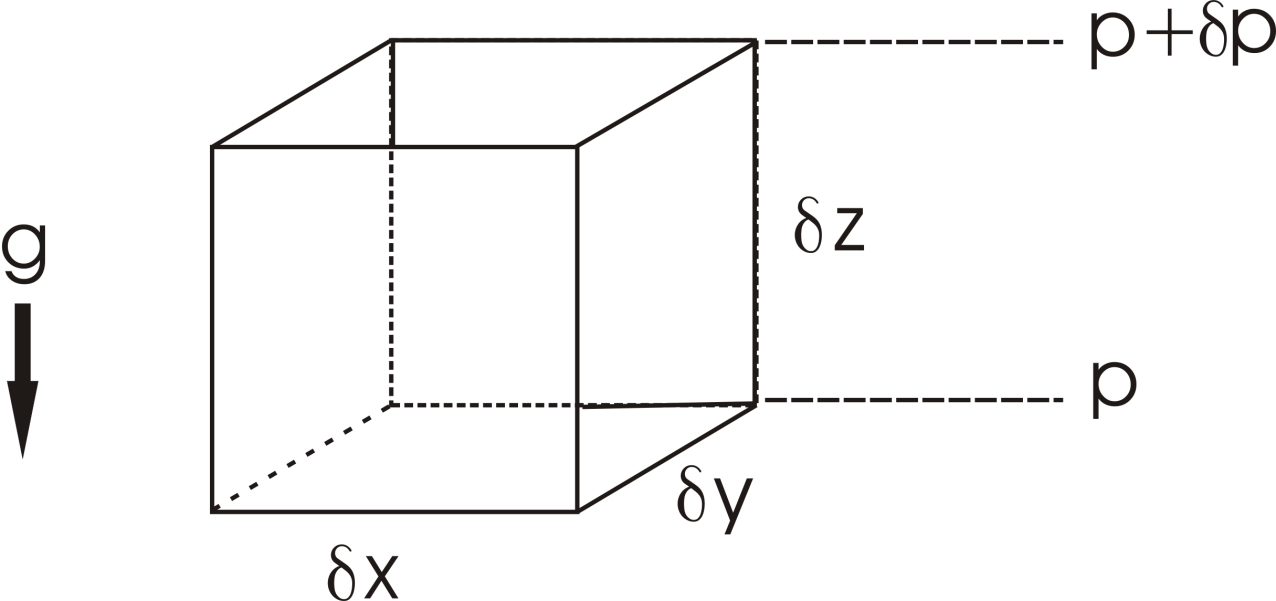 Buoyancy
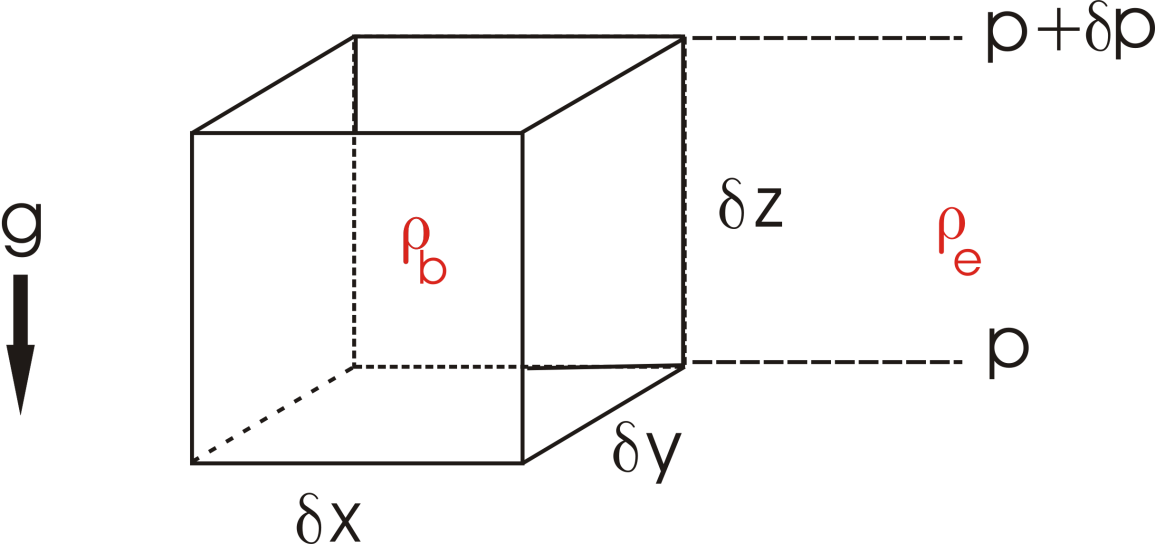 Buoyancy
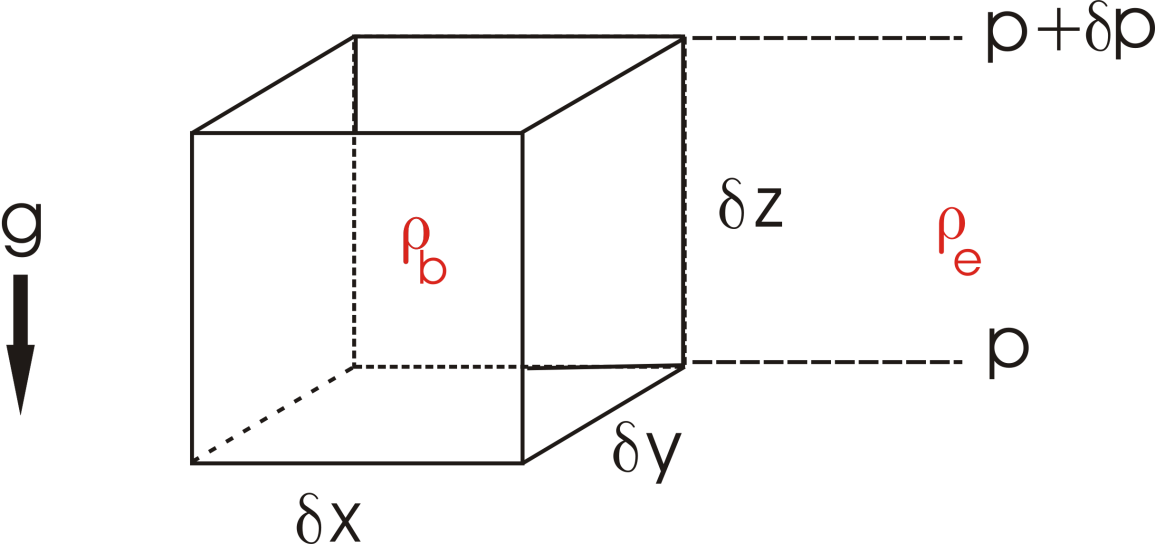 Buoyancy
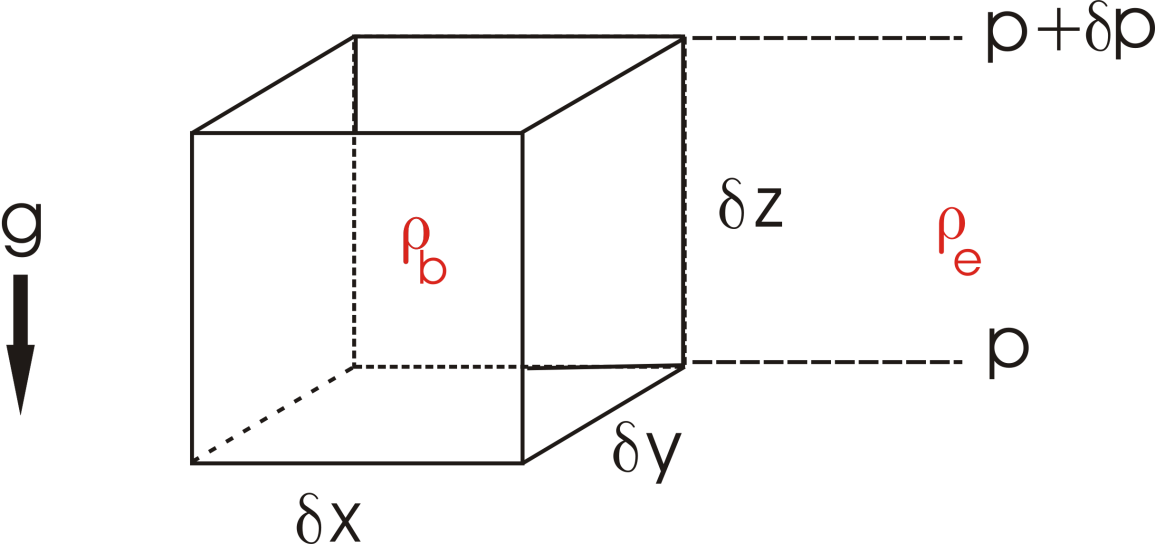 Buoyancy
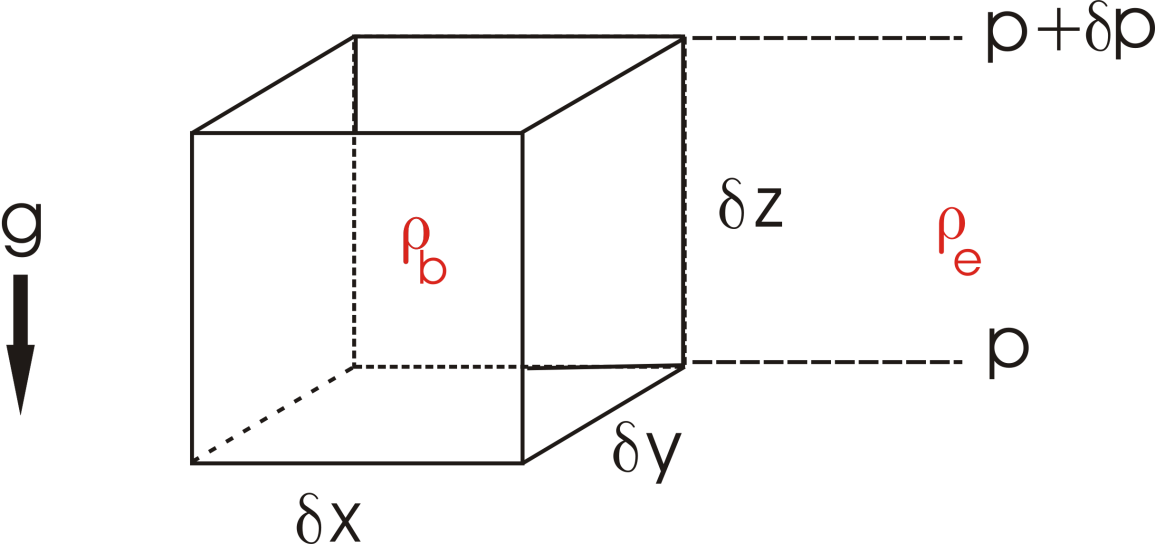 Buoyancy
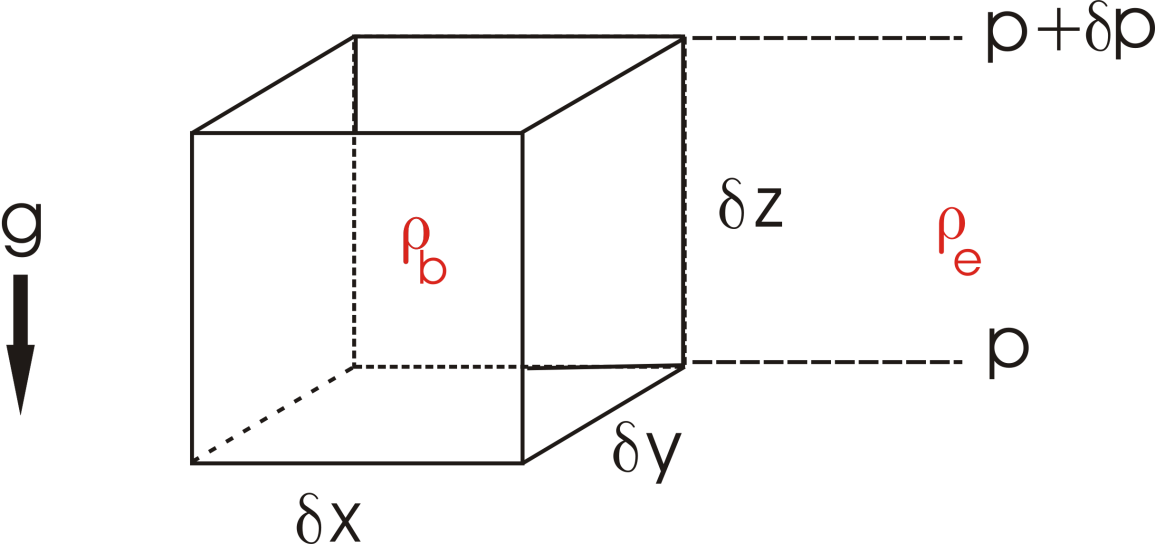 Buoyancy
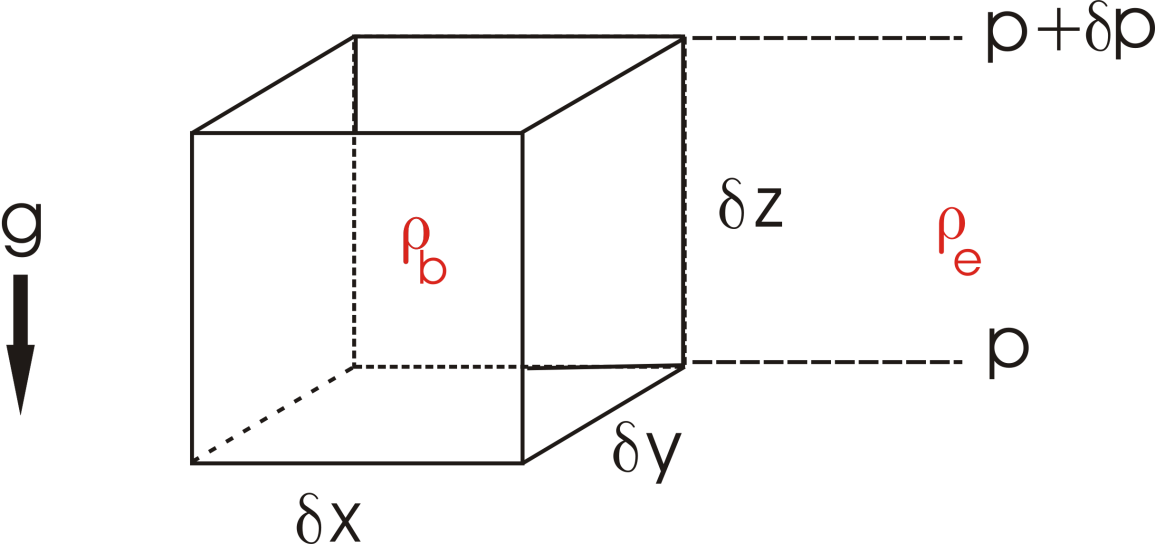 Pressure distribution in atmosphere at rest
Earth:  H~ 8 Km
Pressure distribution in atmosphere at rest
Earth:  H~ 8 Km
Pressure distribution in atmosphere at rest
Earth:  H~ 8 Km
Pressure distribution in atmosphere at rest
Earth:  H~ 8 Km
Pressure distribution in atmosphere at rest
Earth:  H~ 8 Km
Buoyancy and Entropy
Specific Volume:
Specific Entropy:                    s
The adiabatic lapse rate
The adiabatic lapse rate
The adiabatic lapse rate
The adiabatic lapse rate
The adiabatic lapse rate
The adiabatic lapse rate
The adiabatic lapse rate
The adiabatic lapse rate
Earth’s atmosphere:
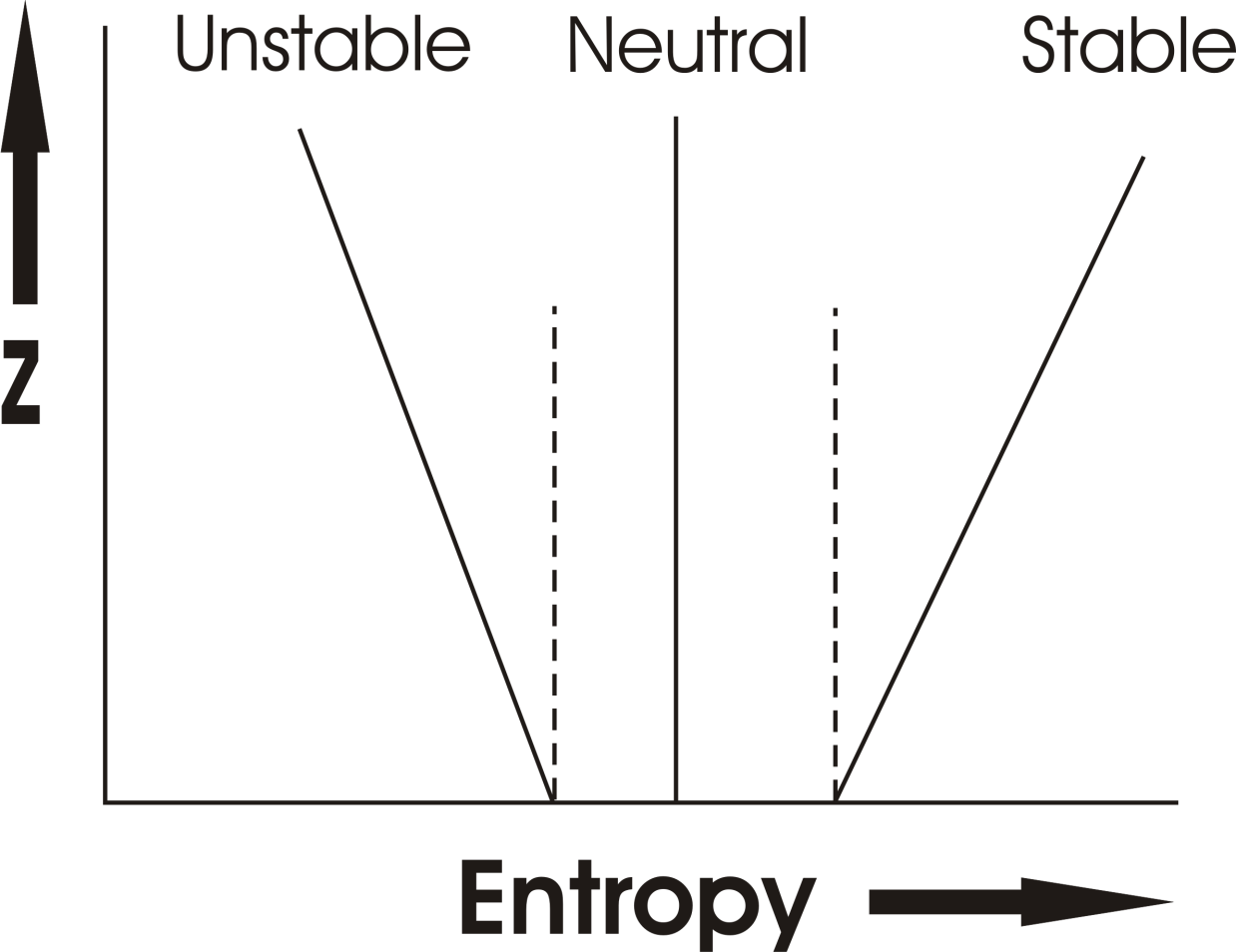 Model Aircraft Measurements(Renno and Williams, 1995)
Radiative equilibrium is unstable in the troposphereRe-calculate equilibrium assuming that tropospheric stability is rendered neutral by convection: Radiative-Convective Equilibrium
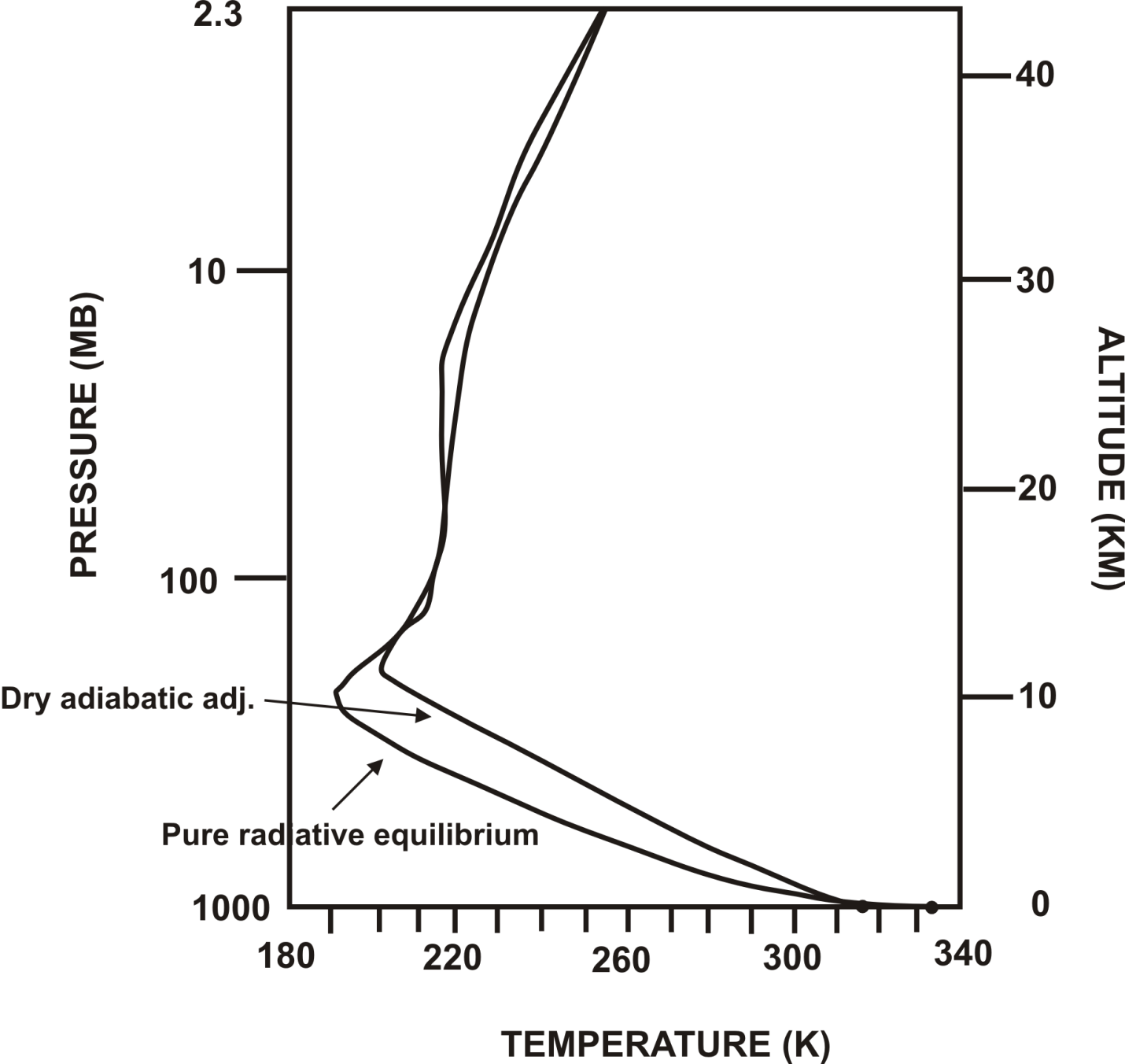 Better, but still too hot at surface, too cold at tropopause
Above a thin boundary layer, most atmospheric convection involves phase change of water:Moist Convection
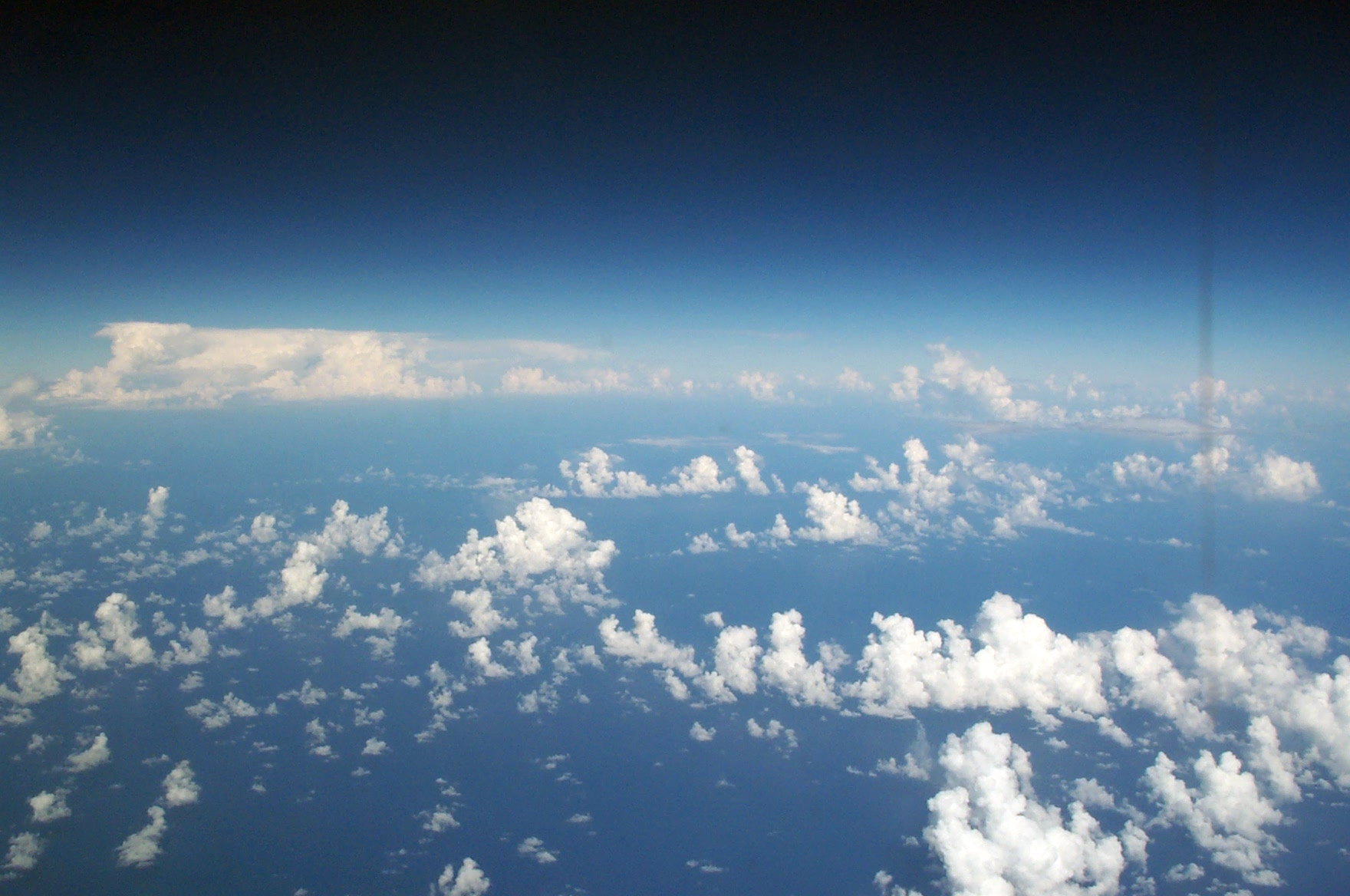 Moist Convection
Significant heating owing to phase changes of water

Redistribution of water vapor – most important greenhouse gas

Significant contributor to stratiform cloudiness – albedo and longwave trapping
Phase Equilibria
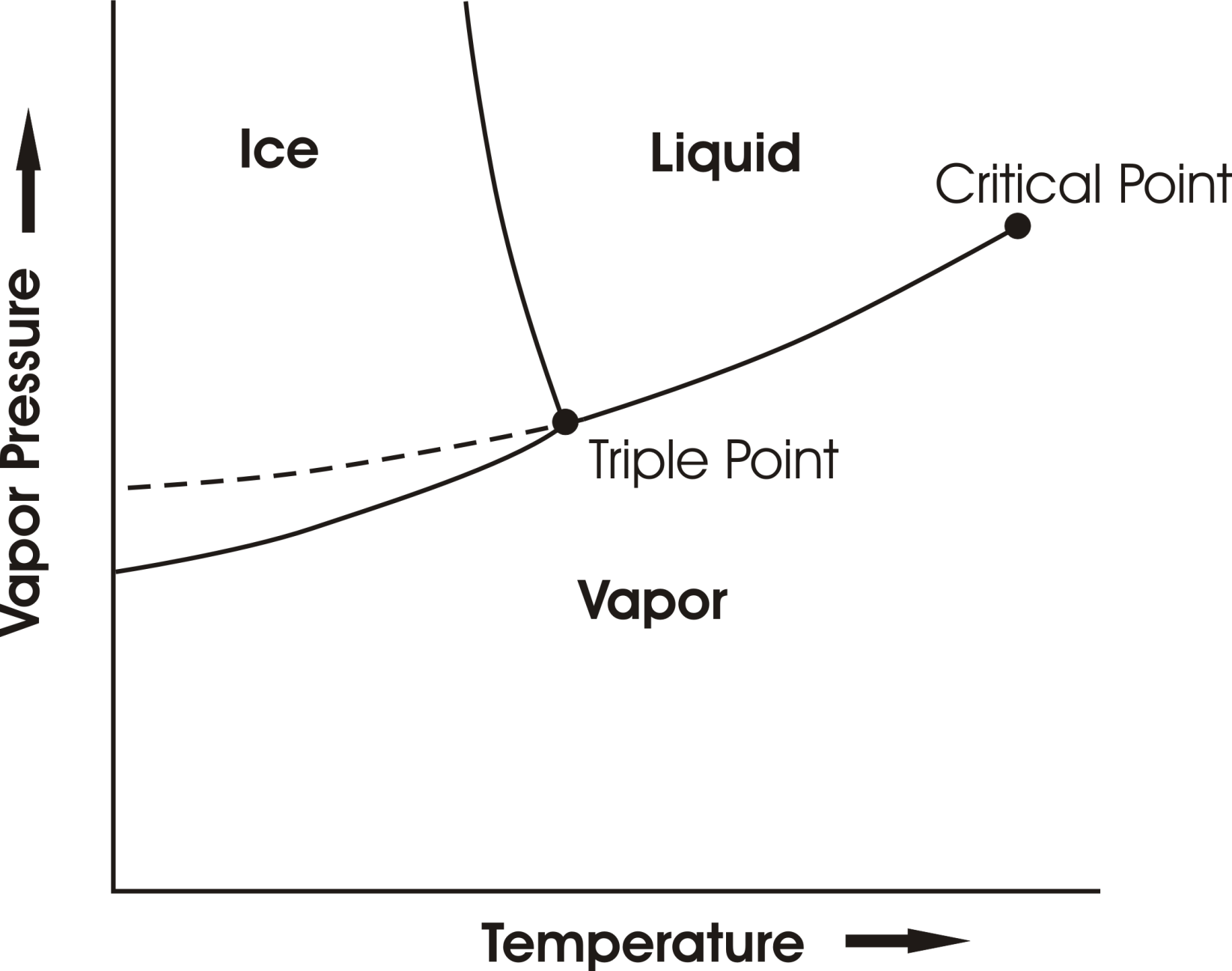 When Saturation Occurs…
Heterogeneous Nucleation

Supersaturations very small in atmosphere

Drop size distribution sensitive to size distribution of cloud condensation nuclei
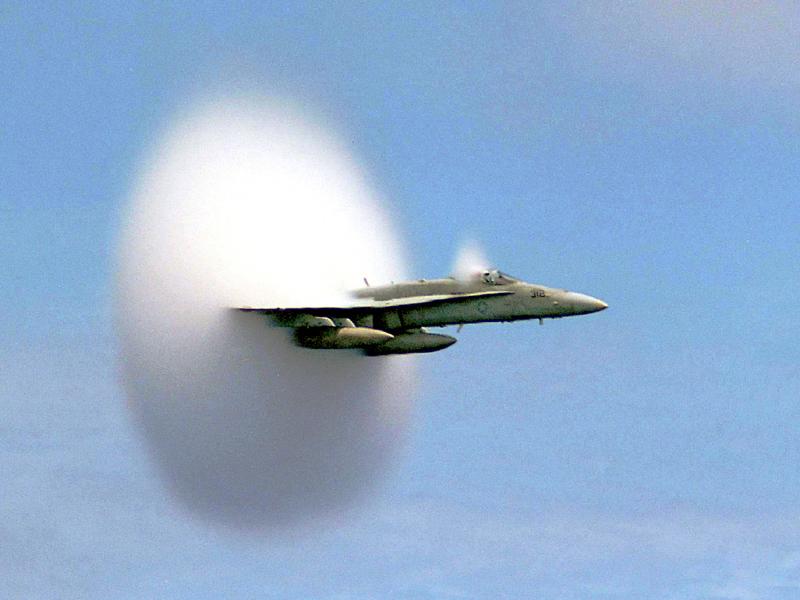 Precipitation Formation
Bergeron-Findeisen Process
Phase Equilibria
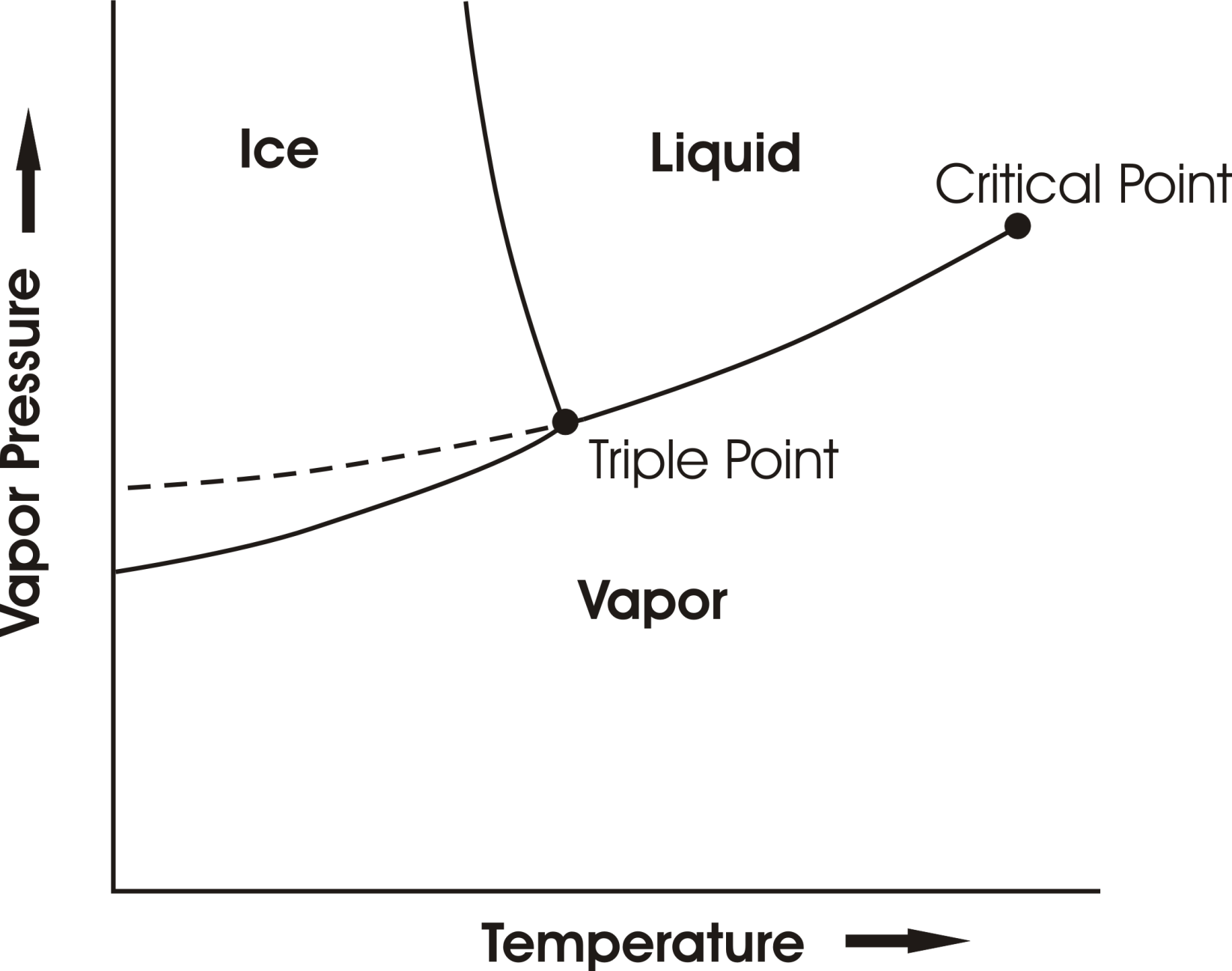 Precipitation Formation
Bergeron-Findeisen Process

Stochastic coalescence (sensitive to drop size distributions)

Strongly nonlinear function of cloud water concentration

Time scale of precipitation formation ~10-30 minutes
Stability
No simple criterion based on entropy. But air inside ascending cumulus turrets has roughly the same density as that of it environment. It can be shown that neutral stability corresponds to the constancy of the saturation entropy s*:
Tropical Soundings
Average density difference between reversibly lifted parcels and their environments, deep Tropics
“Air-Mass” Showers:
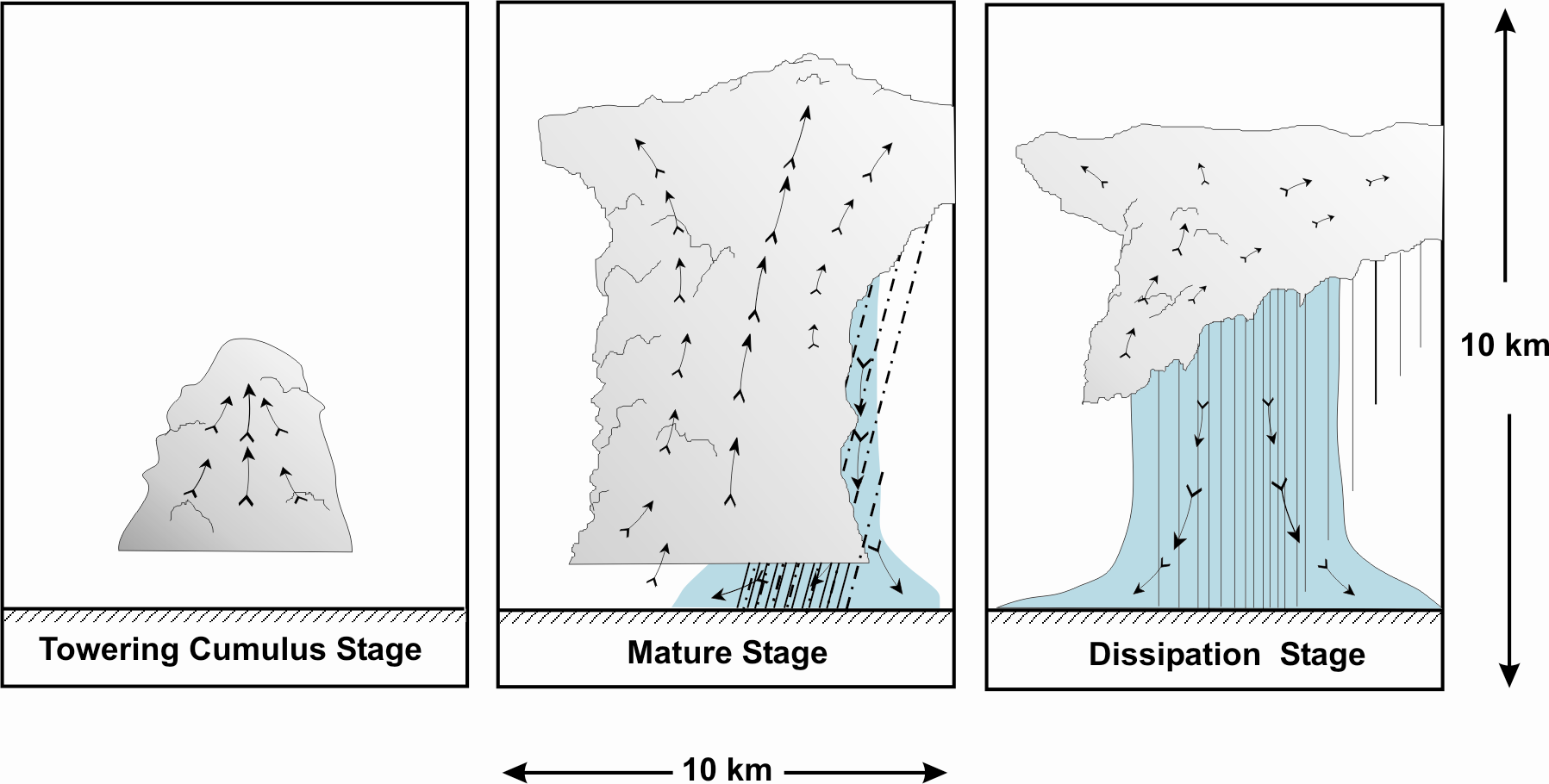 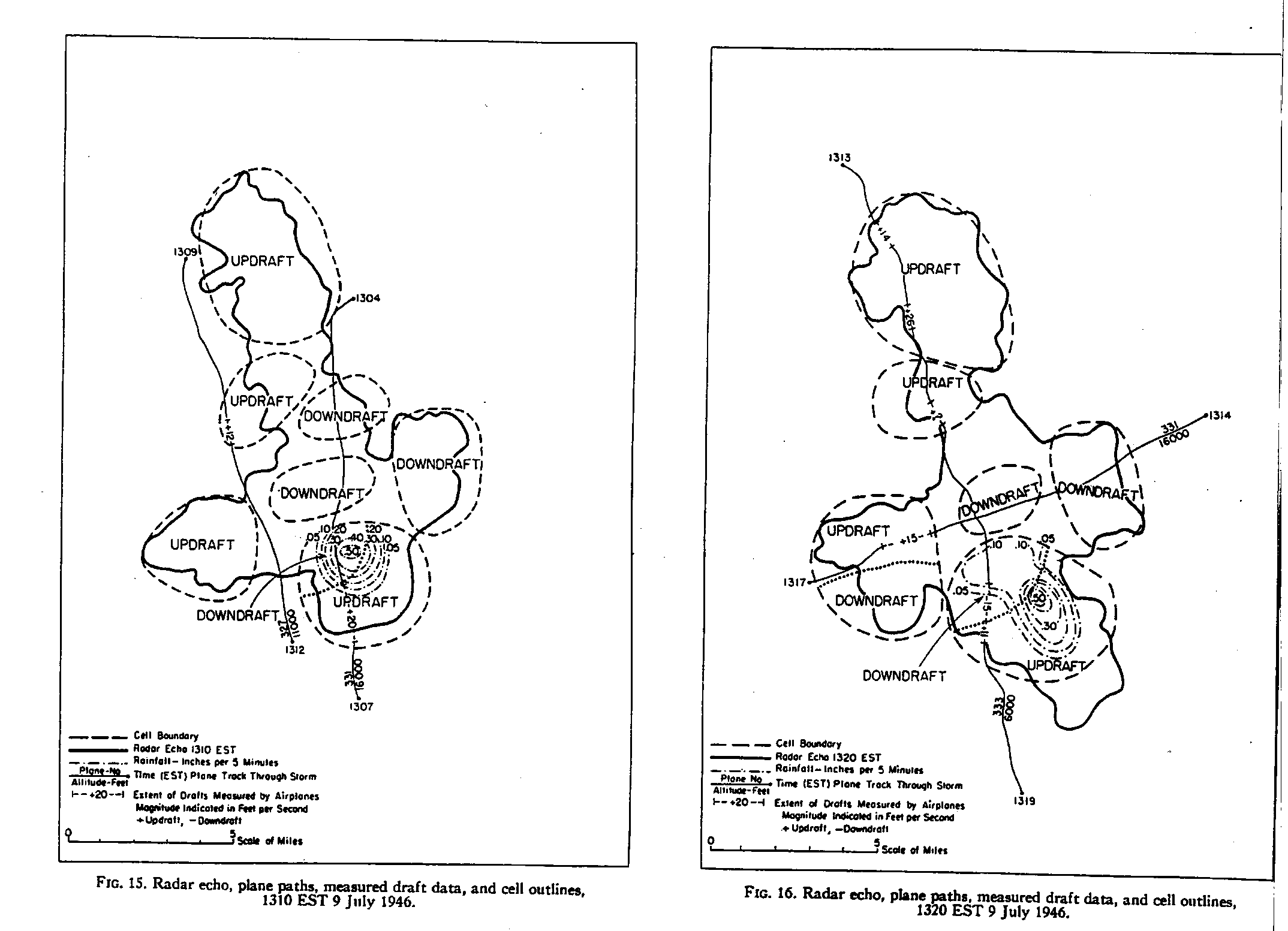 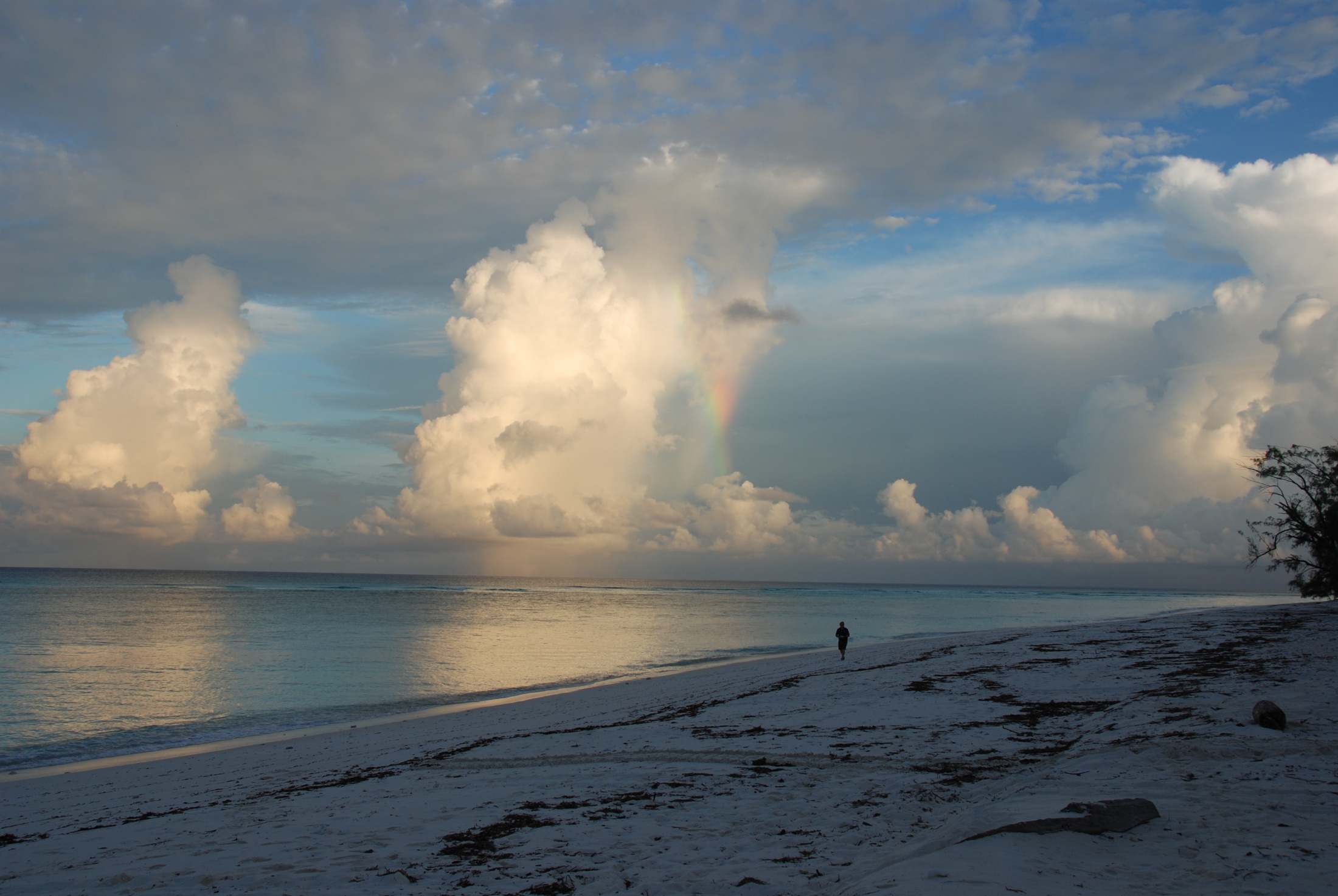 Precipitating Convection favors Widely Spaced Clouds (Bjerknes, 1938)
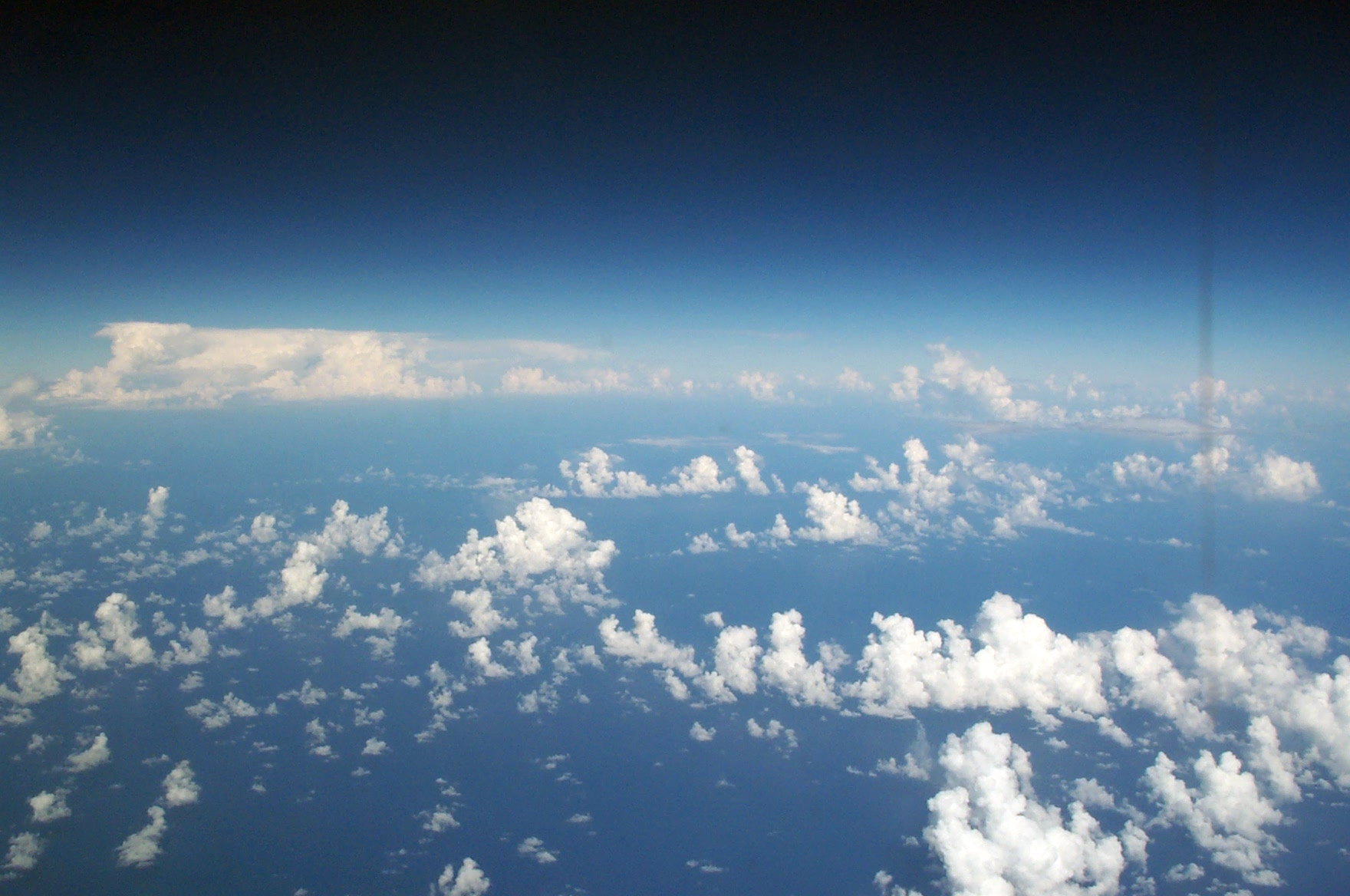 Properties of Moist Convection
Convective updrafts widely spaced
Surface enthalpy flux equal to vertically integrated radiative cooling
 
Precipitation = Evaporation = Radiative Cooling 
Radiation and convection highly interactive
Simple Radiative-Convective Model
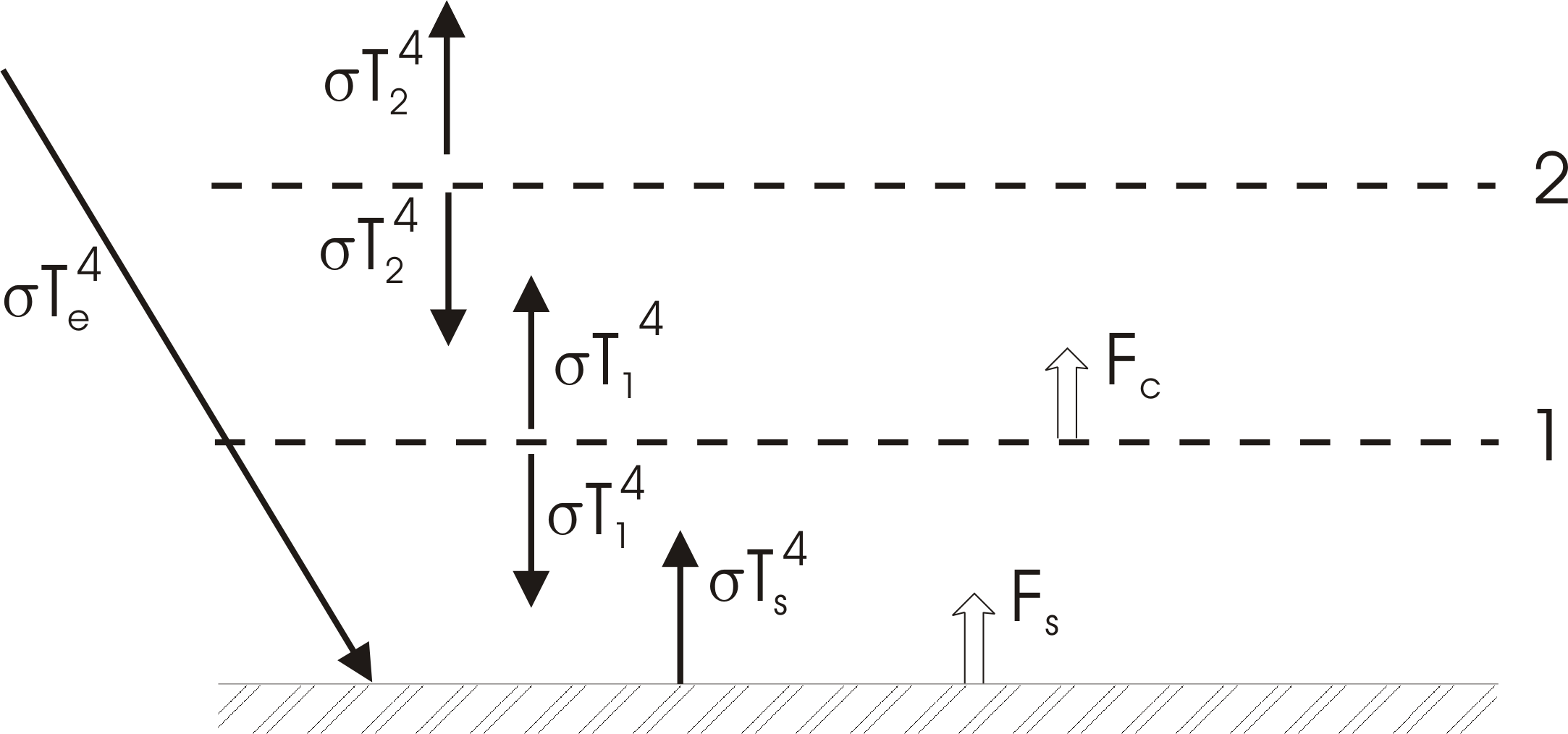 Enforce convective neutrality:
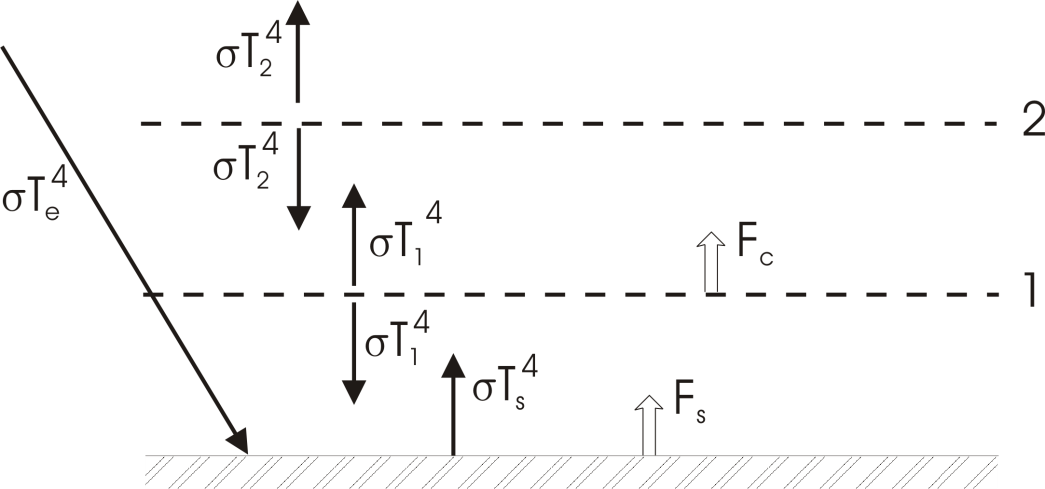 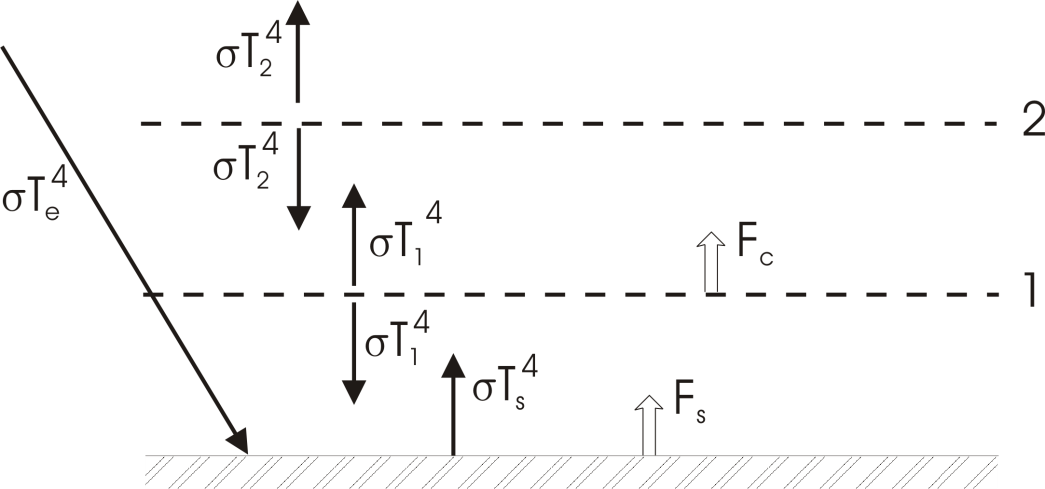 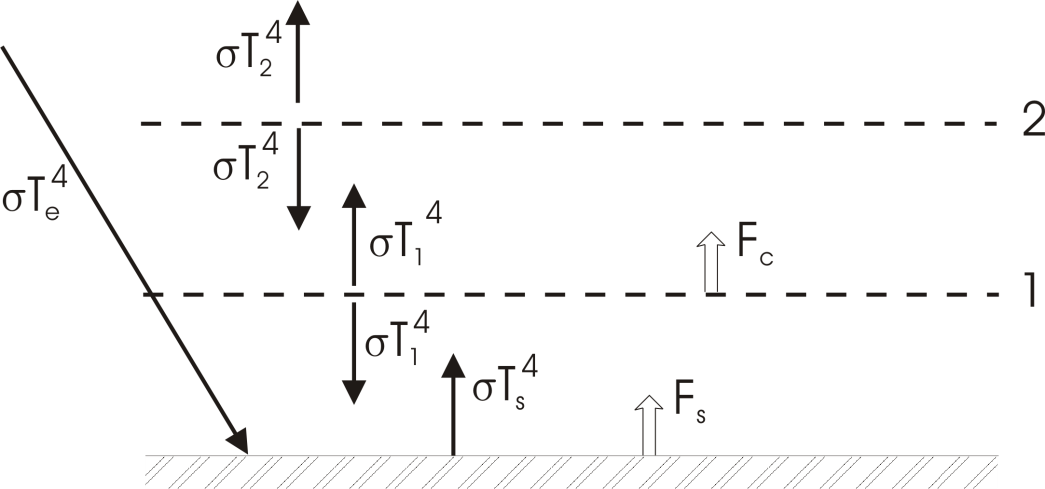 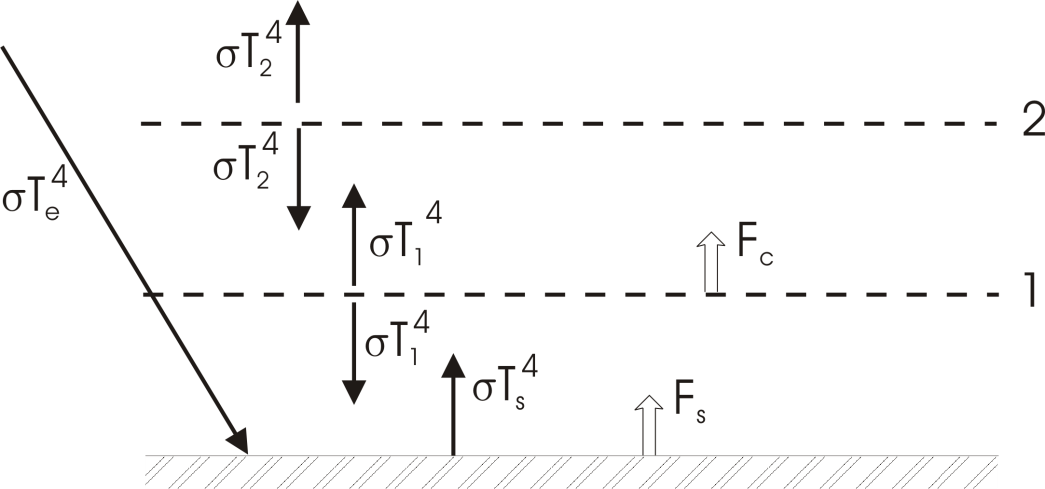 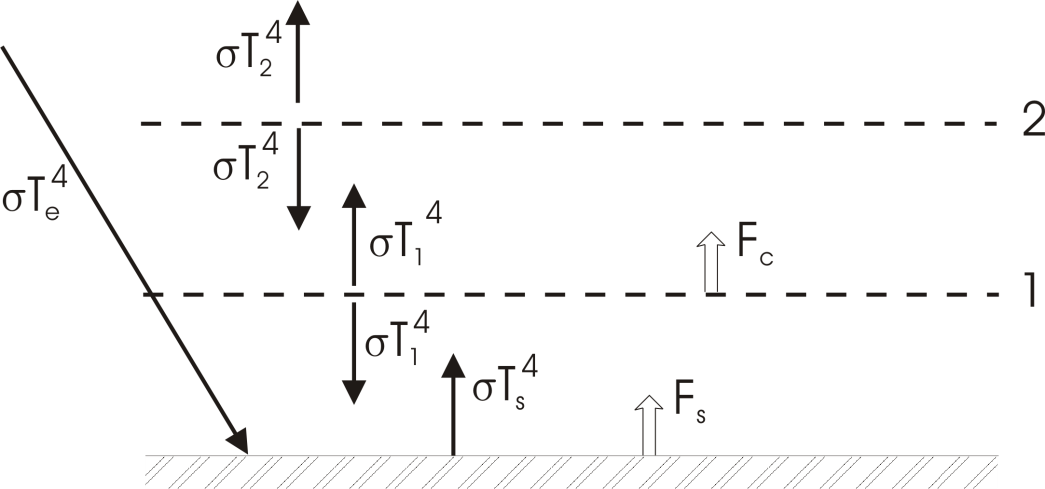 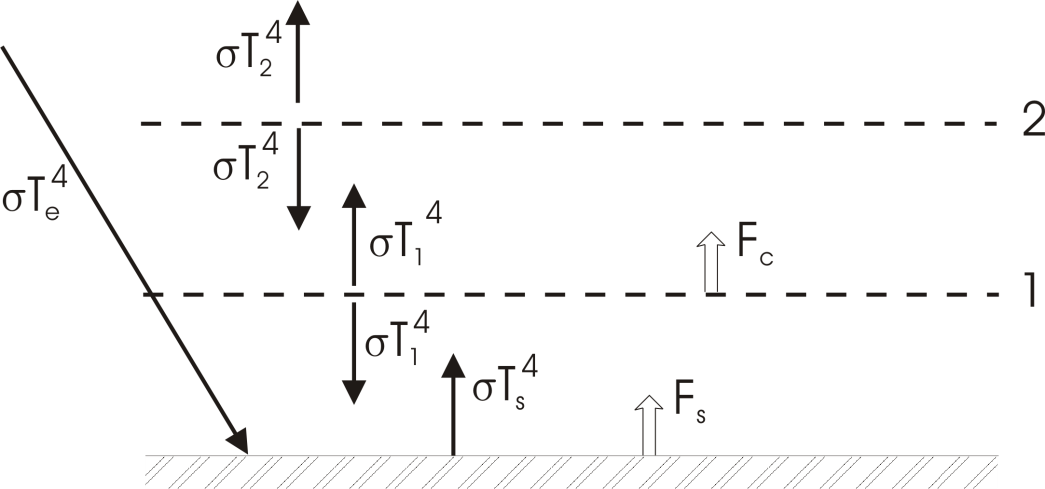 Manabe and Strickler 1964 calculation:
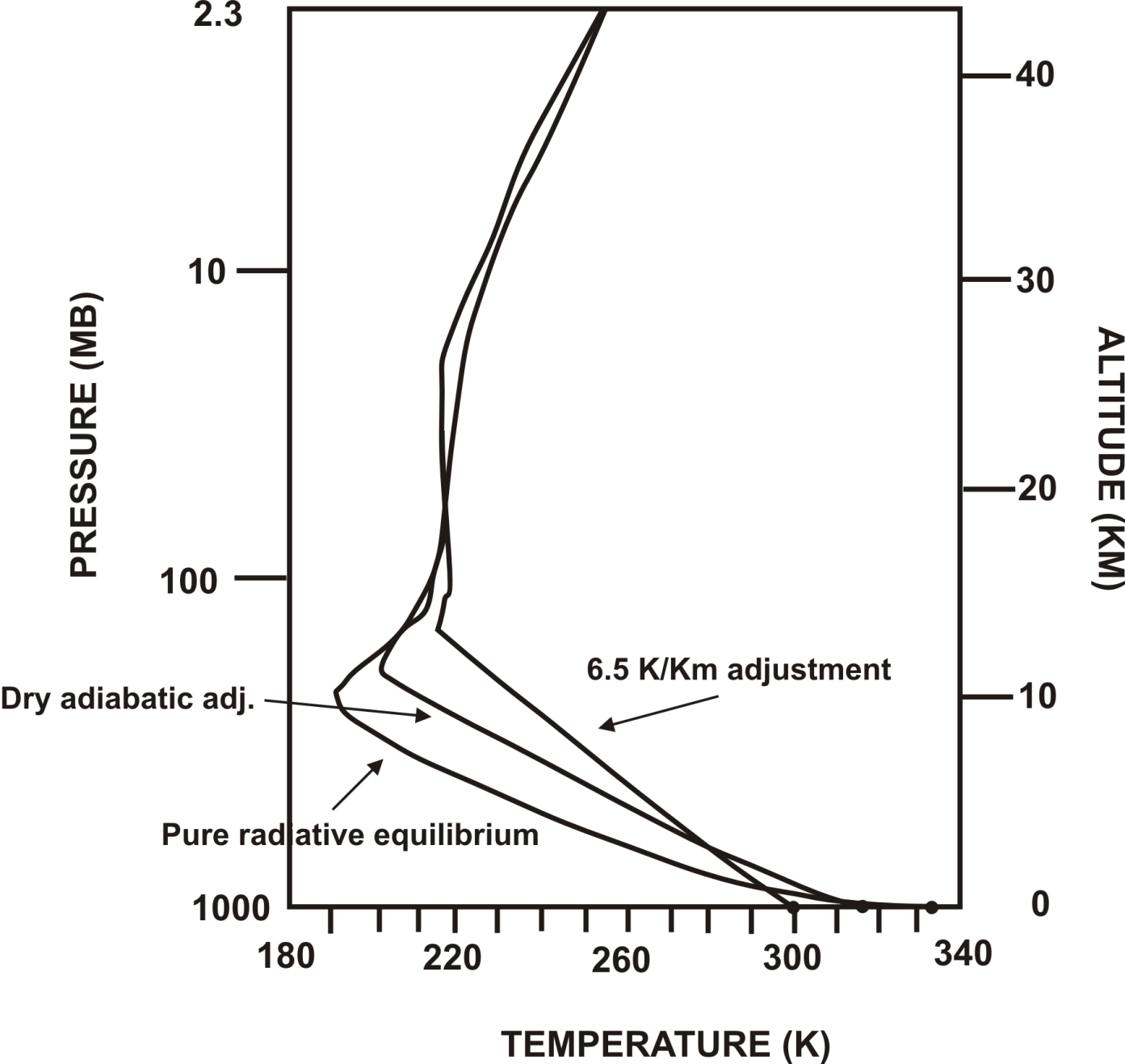